Figure 2: Changes in female blubber stores and lactation rate in different travel–resting regimens. Calf feeding was ...
Conserv Physiol, Volume 3, Issue 1, 2015, cov001, https://doi.org/10.1093/conphys/cov001
The content of this slide may be subject to copyright: please see the slide notes for details.
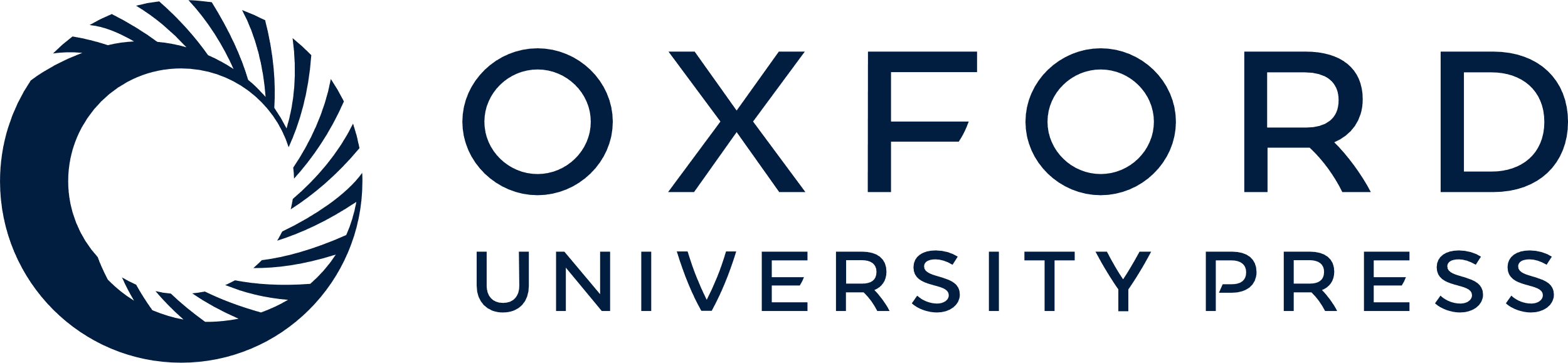 [Speaker Notes: Figure 2: Changes in female blubber stores and lactation rate in different travel–resting regimens. Calf feeding was limited to resting days, and ideal calf growth rate of 2520 kg over 90 days was assumed, so that any increase in calf maintenance costs through travelling are met by the mother, and all energy required by the calf for growth is transferred during resting. The continuous line indicates the proportion of blubber used by the female for migration and lactation, while the dashed line is the transfer rate of milk required per day to meet the energy needs of the calf.


Unless provided in the caption above, the following copyright applies to the content of this slide: © The Author 2015. Published by Oxford University Press and the Society for Experimental BiologyThis is an Open Access article distributed under the terms of the Creative Commons Attribution License (http://creativecommons.org/licenses/by/4.0/), which permits unrestricted reuse, distribution, and reproduction in any medium, provided the original work is properly cited.]